Why Office 365?
Training 2018-2019
Today’s Goal:
Promote greater awareness of the Office 365 resources available to us.
Learn and share strategies for using Office 365 to work smarter.
Plan ways to use Office 365 in your classroom.
The intent of purchasing Office 365 was for teachers, students, and staff members to have one place to do all their work and communicate...no more flash drives, no more emailing documents, no more lost work!
When we first started with Office 365 there were 4 tiles…Word, PowerPoint, Excel, and Outlook.
Now there are 23+ Applications behind the ‘Waffle.’ LCS has not turned on all of them.
These are the APPS we currently have:
Click to add text
Click here for more!
The first step to utilizing Office 365well is OneDrive
Why Use One Drive to Store Your Documents? 

Microsoft has training videos that explain each of their products and all that you can do with them online free for viewing. On this one, Doug, a Microsoft employee, tells us all the features of OneDrive.
Are there other reasons for moving to OneDrive as a district? Sure, they are CIPA, COPPA, and FERPA.
What is CIPA? The Children’s Internet Protection Act was enacted by Congress in 2000 to address concerns about children's access to obscene or harmful content over the Internet. 
In addition the U.S. Congress already had in place COPPA, The Children’s Online Privacy Protection Act was passed by the U.S. Congress in 1998 and took effect in April of 2000. COPPA is managed by the Federal Trade Commission. Impacts students under 13.
FERPAFamily Educational Rights and Privacy Act
Protects students’ private education records.
Schools cannot release information from a student’s education record without written permission.
Schools can release “directory information” (name, address, birthdate etc.) but must notify parents and students over 18 and allow a reasonable amount of time before information is released for them to request the information not be disclosed.
So, let’s begin--
Step 1: Go to Leon County Schools website
Step 2: Select ClassLink
Step 3: Select the Office 365 tile
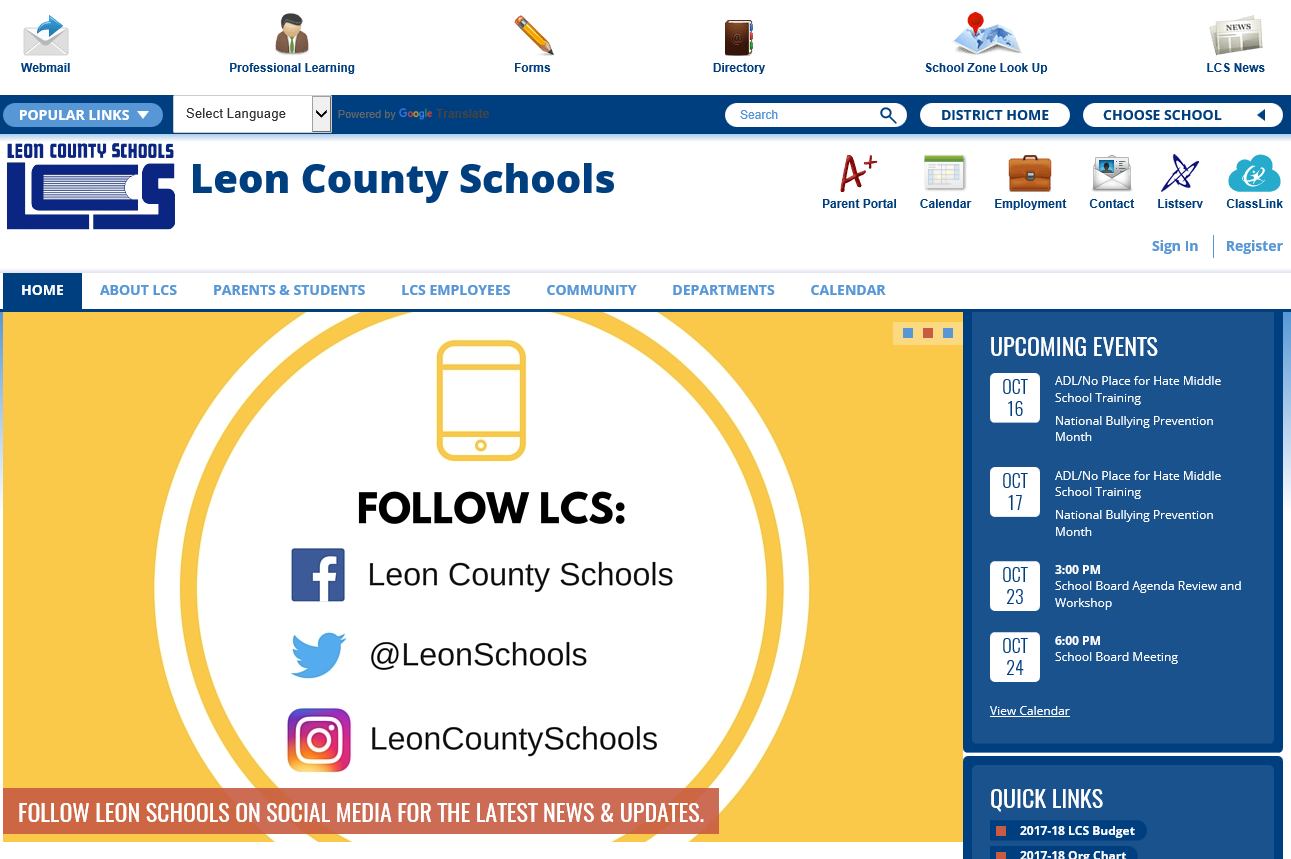 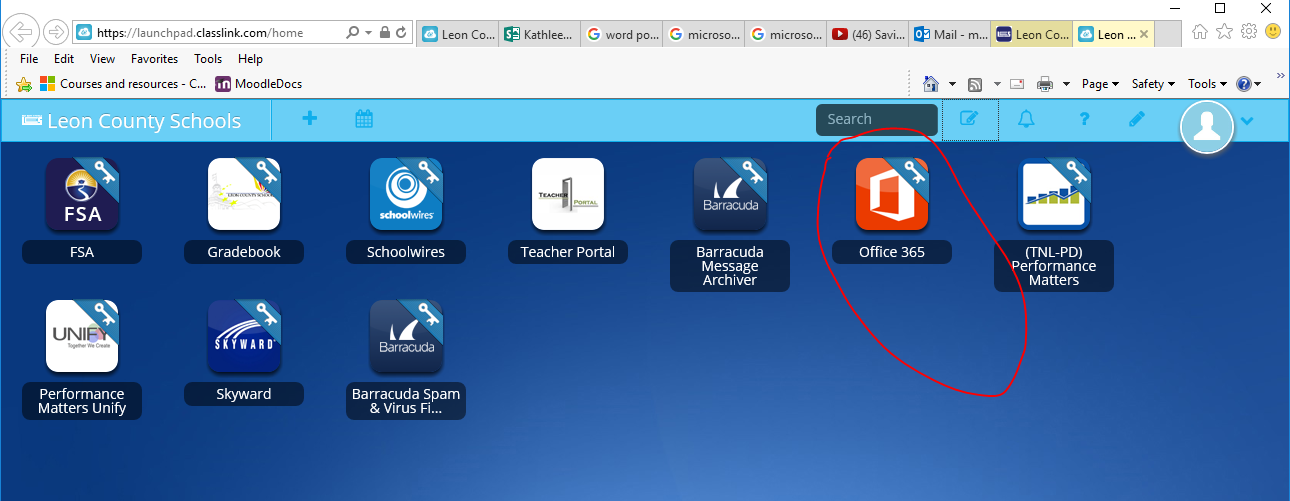 Check/change settings...
Next, let’s look around…
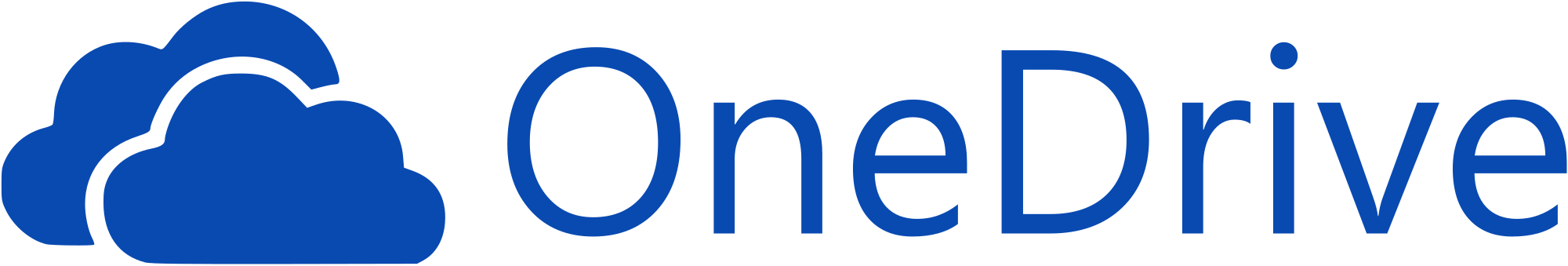 The most important thing to note is that, visually, the OneDrive folder area can have several different looks - you’re NOT crazy, they are all still in your OneDrive!
Here is what OneDrive looks like from my desktop or laptop…
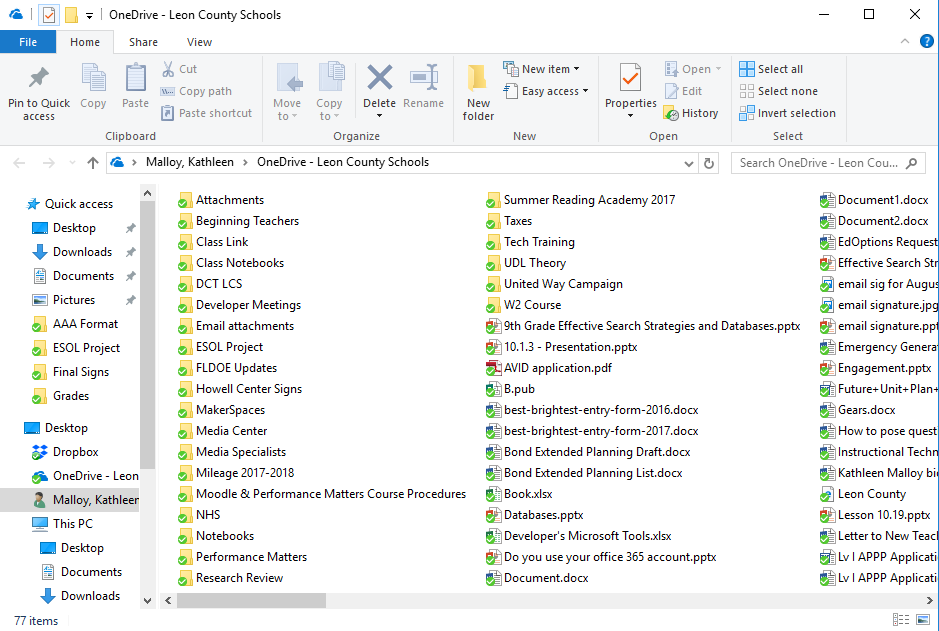 Desktop Shortcut
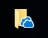 Let’s talk about saving, organizing and sharing files…
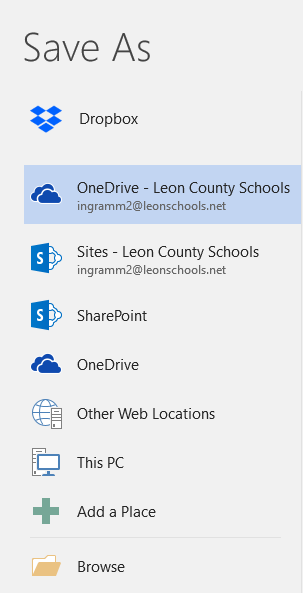 Documents created with Office 365 apps (Online) are automatically saved to your OneDrive.
Otherwise, you must select OneDrive - Leon County Schools as your storage site.
Naming Files:
Word Online names all your files "Document“. Click here to change.




PPT Online names all your files "Presentation“. Click here to change.
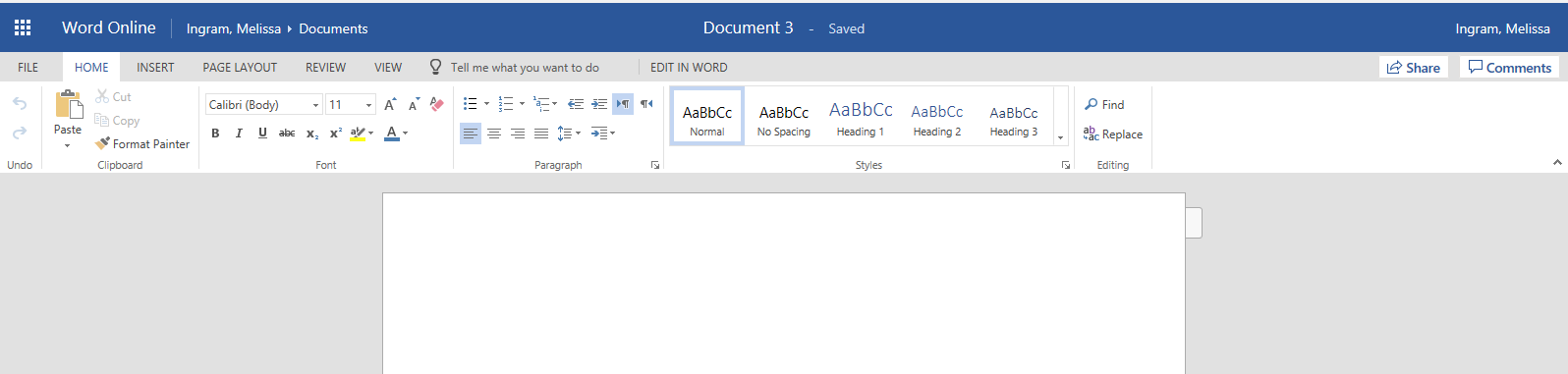 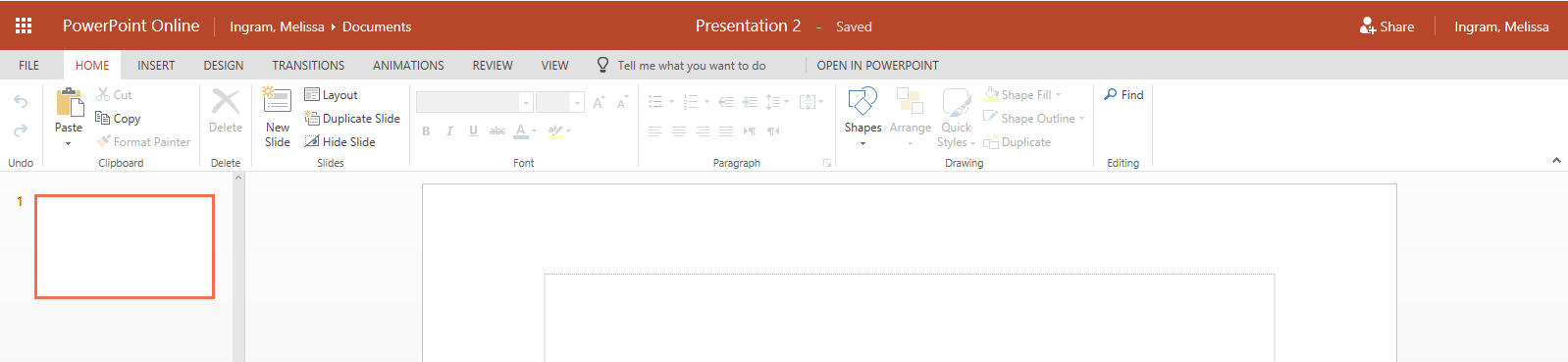 Uploading files:
Sharing Files
Sharing files from OneDrive
Private
Shared
Get Links
Edit Together
Manage Permissions/Access
Work Together in Real Time
One Drive App on Mobile
Outlook – Web Version Tips
Organizing your InBox (Focused vs Other)
 Setting an Out of Office
 Creating an Email Signature
 Flagging and Pinning
 Protect – New Feature
Outlook – Desktop Version Tips
7 Tips to Get More Out of Outlook
Delayed Delivery
 Drag Emails down to your Calendar
 Creating an Email Signature
 Insert Calendar
 Direct Replies to...
 Quick Access Toolbar
 Change View
Groups
When you set up an Office 365 Group you’ll be equipped with:

Shared Outlook Inbox (Email / Conversations)
Shared Outlook Calendar (Calendar)
Shared SharePoint Document Library (Document Repository)
Shared OneNote Notebook (Common Notebook)
Shared SharePoint Team Site (Project / Team Site)
Shared Planner (Task Management)
Groups - Continued
This is just a reminder that when you are invited to an Office 365 "Group", make sure that you are “Following” this group. When you activate this, all emails will come directly to your Inbox, so you won’t have to check the Group unless you are looking for specific conversations or shared files. Students added to their "Groups" that were populated from the District, are automatically "Following" in their inbox.
Login to “Classlink” and click on your “Office 365” tile. Find your “Groups” below your Inbox on the lower left side.
Click on your new group and look over to the top right corner of your browser. It may say “Not Following”, so be sure to click on the drop down menu and select “Following”.
Under your group name, you’ll see tabs like “Conversations” and “Files”. Conversations will be emails that were directly sent to your group. You should find that in our Global Address book (the “To” box).  Conversations with attachments will automatically store in "Files."
Remind students to email teachers directly. If they email their "Period" Group, they will email everyone that belongs to that Group.
Explore Further
TechDen
Resources for Office 365
Office 365 Training Center 
https://support.office.com/en-us/office-training-center
Social Media Survey
New privacy policy will require accounts to be registered through Archive Social (coming soon).
Make sure students use school email to create accounts.
What are you using?
FREE QR Code Generator:
https://www.the-qrcode-generator.com/
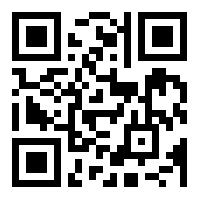 Thank you for coming!
Download the QR Code Reader App and scan to take this survey on your phone!